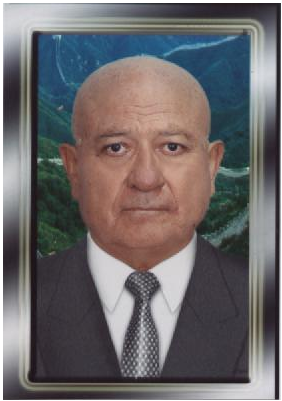 Ponencia:
Aprendizaje/evaluación y responsabIlidad social universitaria
Autor:  Ramón R. Abarca Fernández
Profesor Emérito de la UCSM
Chimbote-Perú-2013
Ramón R. Abarca Fernández
Aprendizaje/evaluación y responsabilidad social universitaria
Una educación de buena calidad es aquella que cumple con los dos pilares fundamentales que definen la educación del siglo XXI: aprender a aprender y aprender a vivir juntos. Esto quiere decir que la educación debe formar la capacidad para aprender a lo largo de toda la vida y que debe formar en actitudes, valores y competencias que promuevan la solidaridad, la democracia, la responsabilidad por el destino de los otros....  
Juan Carlos Tedesco
Hipótesis: Dados los procesos polifacéticos y multicambiantes que rodean a las instituciones educativas, es posible que el binomio aprendizaje/evaluación aún no sea incorporado en el concepto de responsabilidad social universitaria
1. Educación y procesos de aprendizaje
Las metodologías educativas, ¿son experiencias de aprendizaje/servicio para la ciudadanía? Debe considerarse las funciones:
Formar, mediante la educación, en valores y la reflexión sobre la practica  en el entorno real. 
Promover la conexión de los centros educativos con el entorno y propiciar la filosofía del learning by doing.
Obtener los mayores resultados académicos, cognitivos, cívicos, vocacionales, profesionales, personales, sociales y ético/morales
Ramón R. Abarca Fernández
Aprendizaje/evaluación y responsabilidad social universitaria
2. ¿Qué es el aprendizaje/servicio?
Es el mecanismo de progreso personal, económico y social, mejor que la persecución del provecho individual; se enmarca en el seno de las principales tradiciones de la pedagogía contemporánea y aborda los elementos que lo caracterizan: las necesidades que atiende, la idea de servicio que propone y los aprendizajes que proporciona.
Exige disponer de políticas e instancias territoriales para conducir una organización basada en la cooperación y el trabajo en equipo. 
La universidad (López Margall, A. 2011) es cada vez más consciente de la función social que desarrolla, más allá de la docencia y la investigación, implementando diversos proyectos de aprendizaje/servicio, como vía para vincular los conocimientos académicos y la intervención práctica
Plantar un árbol donde se necesita, es un gesto solidario; hacer la germinación es una actividad de aprendizaje; investigar sobre el ecosistema local y diseñar una campaña de forestación en colaboración con las autoridades y organizaciones locales, es aprendizaje/servicio.
Ramón R. Abarca Fernández
Aprendizaje/evaluación y responsabilidad social universitaria
3. Aprendizaje y universidad
El aprendizaje, la creación de conocimiento y el servicio a la sociedad son las tres funciones básicas que la universidad debe realizar. 
Pero, la situación actual (Manzano & Torrego, 2009 y Manzano, 2010) muestra el rostro de tres fuerzas muy claras en las universidades: Cientifismo, Politicismo y Mercantilismo
La sostenibilidad necesaria, en todos los niveles, solo será posible si los universitarios, profesionales y ciudadanos sabemos integrar, adecuadamente, la práctica profesional y el ejercicio de responsabilidad social
Ello exige que rescatemos la precisa conceptualización de aprendizaje/ evaluación y responsabilidad social universitaria
Según Martínez, M. (2010) hay tres vías fundamentales de aprendizaje ético: mediante el ejercicio, por observación y por construcción autónoma y personal. Aprendemos éticamente a través de la práctica y del ejercicio;
Ramón R. Abarca Fernández
Aprendizaje/evaluación y responsabilidad social universitaria
4.  Prosocialidad
Propicia relaciones que enriquecen la identidad, solidaridad, creatividad e iniciativa de las personas y grupos involucrados. 
En el comportamiento interpersonal existen muchas acciones que podríamos conceptuar como prosociales: ayudar a otras personas, darles apoyo, brindarse a ellas, compartir, valorar a los demás e interesarse y apreciar a los otros.
Roche (1991) propone las siguientes categorías: 
Ayuda física: asistencia física a otras personas
Servicio físico: acción de intervenir en una tarea o cometido
Dar y Compartir: ideas, experiencias vitales o parte de los derechos de propiedad.
Ayuda verbal: proceso de compartir ideas y experiencias deseables
Consuelo verbal: expresiones amicales para reducir la tristeza
Confirmación y valorización positiva del otro: acentúa la autoestima ante terceros
Escucha profunda: acogida paciente; (entre otras)
Ramón R. Abarca Fernández
Aprendizaje/evaluación y responsabilidad social universitaria
5.  Mundo y formación universitaria
El mundo plural en el que vivimos, es complejo de comprender y requiere transformaciones en aras de una mayor justicia y equidad. 
Hoy, la educación en general, y la formación universitaria adquieren una relevancia especial para quienes creemos que mediante ella es posible la transformación de nuestra sociedad en una sociedad más digna, inclusiva, cohesionada y equitativa.
La idea de ciudadanía resume y condensa muchas de las discusiones mantenidas en la concepción social y política sobre los vínculos que las personas mantienen con el Estado, los derechos y obligaciones de aquellas a cambio de ser reconocidas como miembros de una comunidad determinada, la naturaleza de los actores que intervienen en la vida política de las sociedades modernas, etc.
Ello nos exige cambiar nuestros modelos mentales para hacer frente a los cambios que se van dando y que vendrán.
La esencia de la nueva era es la colaboración masiva
Ramón R. Abarca Fernández
Aprendizaje/evaluación y responsabilidad social universitaria
Contribuir a la formación de las nuevas generaciones en habilidades para una ciudadanía activa, es hoy, más que nunca, de carácter apremiante.
El sistema que hoy está mostrando signos de agotamiento, debe ser cuestionado, ajustarse a las necesidades sociales, discutido y reformulado de acuerdo a las voluntades de todos los actores políticos, proceso cuyas características son altamente complejas.
Para aplicar una educación constructiva, en las universidades, es necesario desarrollar una gestión de conocimiento que cobije e integre la investigación, el aprendizaje y los servicios que ofrece la institución.
Hoy es necesario pasar de la universidad tradicional de la industrialidad 
hacia 
la universidad de autogestión de la sociedad del conocimiento.
Ramón R. Abarca Fernández
Aprendizaje/evaluación y responsabilidad social universitaria
6.  Evaluación y Responsabilidad social universitaria
La evaluación involucra: valoración de los resultados en sí (cumplimiento de las metas y objetivos), y valoración del impacto en cada persona, incluyendo la autoevaluación de los logros alcanzados.
La evaluación tradicional mide la cantidad de conocimientos u objetivos logrados o frecuencia de respuestas “correctas” (?) en los instrumentos de calificación. 
Las técnicas tradicionales se dirigen a calificar el presente del estudiante y el pasado reciente (evaluación acumulativa).
Con las técnicas constructivistas se evalúa el desarrollo del estudiante midiendo los conocimientos adquiridos, el desarrollo de destrezas, habilidades y cambio de actitudes, entre otros,  y la competencia para aplicarlos en situaciones variadas.
Ramón R. Abarca Fernández
Aprendizaje/evaluación y responsabilidad social universitaria
La evaluación institucional, con responsabilidad social, acompaña la necesidad de mejorar y garantizar la calidad universitaria ampliando las políticas destinadas a la mejora; reflexionando sobre la evaluación del impacto personal y social; incluyendo la autoevaluación de los logros; y exteriorizando la necesidad de reflexionar sobre la calidad educativa
La responsabilidad social se institucionalizó mediante:
La fundación de la organización internacional del trabajo (OIT, 1919); 
La creación de la ONU y declaración de los derechos humanos (1948); 
La declaración de Río de Janeiro sobre el medio ambiente (1992); 
El Pacto Global, con los 10 principios para el crecimiento sustentable y la responsabilidad civil de las empresas y la lucha contra la corrupción (2000); 
El compromiso de la ONU para crear “un mundo más pacífico, próspero y justo”, “liberar a los hombres, mujeres y niños de las condiciones lamentables e inhumanas de la extrema pobreza”, defender “el derecho al desarrollo como una realidad para todos” y “liberar a toda la raza humana de carencia” (2000)
Ramón R. Abarca Fernández
Aprendizaje/evaluación y responsabilidad social universitaria
La responsabilidad social universitaria (Arana et al, 2008) debe ser entendida como “el compromiso que tiene la institución para difundir y poner en práctica un conjunto de conocimientos y valores en la formación profesional, en los procesos de investigación, innovación y proyección social, funciones que deben estar enfocadas a la solución de problemas sociales”. 
La cultura de responsabilidad social de las universidades está en: 
Formar profesionales con sólidos conocimientos y comprometidos con valores y principios de sensibilidad humana, social y ecológica. 
Fomentar actividades de responsabilidad social en la comunidad. 
Formar egresados con conciencia social sobre su profesión, como compromiso de servicio hacia el desarrollo humano. 
Contribuir a la solución de problemas de la comunidad y del medio ambiente. 
Desarrollar espacios y grupos de investigación e innovación, hacia el avance del conocimiento y competencias con responsabilidad social,
Ramón R. Abarca Fernández
Aprendizaje/evaluación y responsabilidad social universitaria
Sostenemos, con Vallaeys (2008), que existen tres estrategias para que las universidades alcancen la mejora: 
La participación integrada de los grupos internos y externos en el quehacer de la universidad. 
La articulación de los planes de estudios, la investigación, la extensión y los métodos de aprendizaje con la solución de los problemas de la sociedad. 
El autodiagnóstico regular de la institución con herramientas apropiadas de medición para la rendición de cuentas hacia los grupos de interés
Concluimos ratificando nuestra hipótesis y afirmando que los procesos de aprendizaje/evaluación aún no son incorporados integralmente en el concepto de responsabilidad social universitaria, expresión que parece quedarse solo palabras sin alcanzar su contenido
Ramón R. Abarca Fernández
Aprendizaje/evaluación y responsabilidad social universitaria
Gracias
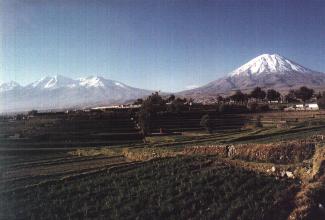 Ramón R. Abarca Fernández
http://www.ucsm.edu.pe/rabarcaf
rabarcaf@ucsm.edu.pe
rabarcaf@star.com.pe
Ramón R. Abarca Fernández
Ramón R. Abarca Fernández
12
Aprendizaje/evaluación y responsabilidad social universitaria
Los 10 principios del Pacto Global son:
Derechos Humanos
Apoyar y respetar la protección de los derechos humanos proclamados a nivel internacional;
 No ser cómplice de abusos de los derechos humanos.
Normas Laborales
Apoyar los principios de la libertad de asociación y el reconocimiento de los derechos a la negociación colectiva;
 Eliminar todas las formas de trabajo forzoso y obligatorio;
Aboliar cualquier forma de trabajo infantil;
Eliminar la discriminación en materia de de empleo y ocupación.
Medio Ambiente
Apoyar el enfoque preventivo frente a los retos medioambientales;
Promover una mayor responsabilidad ambiental; y
Alentar el desarrollo y la difusión de tecnologías inocuas para el medio ambiente.
Anticorrupción
 Actuar contra todas las formas de corrupción, incluyendo la extorsión y el soborno.
Ramón R. Abarca Fernández